KAYNAŞTIRMA/BÜTÜNLEŞTİRME  EĞİTİMİ
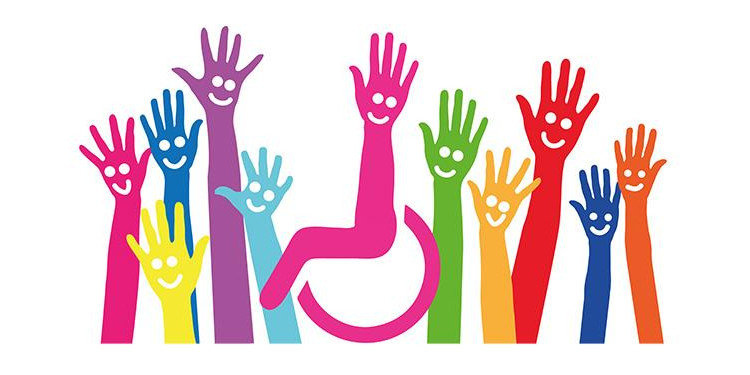 KAYNAŞTIRMA/BÜTÜNLEŞTİRME NEDİR?

Kaynaştırma/bütünleştirme yoluyla eğitim uygulamaları: Özel eğitim ihtiyacı olan bireylerin her tür ve kademede diğer bireylerle karşılıklı etkileşim içinde bulunmalarını ve eğitim amaçlarını en üst düzeyde gerçekleştirmelerini sağlamak amacıyla bu bireylere destek eğitim hizmetleri de sunularak akranlarıyla birlikte tam zamanlı ya da özel eğitim sınıflarında yarı zamanlı olarak verilen eğitimi kapsar.
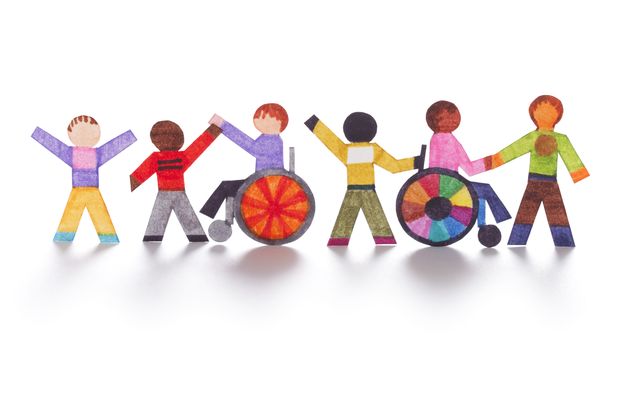 Amaç; toplumda birlikte yaşayan yetersizliği olmayan ve engelli bireylerin birbirinden etkileşim yoluyla edinebilecekleri pek çok olumlu davranış geliştirmelerine yardımcı olmaktır.
Kaynaştırma/Bütünleştirme yoluyla eğitimdeki yaklaşım; normal bireylere, toplumda engelli bireylerin de bulunduğu bilincinin aşılanması, onlarla birlikte yaşamanın kaçınılmaz olduğu esasının benimsetilmesidir.
KAYNAŞTIRMA/BÜTÜNLEŞTİRME YOLUYLA EĞİTİM
Özel eğitim ihtiyacı olan bireyler Özel Eğitim Değerlendirme Kurulu Raporu doğrultusunda her tür ve kademedeki eğitimlerini kaynaştırma/bütünleştirme yoluyla sürdürebilirler.
Özel eğitim ihtiyacı olan bireyler, kaynaştırma/bütünleştirme yoluyla eğitimlerini akranları ile birlikte aynı sınıfta tam zamanlı veya özel eğitim sınıflarında yarı zamanlı olarak sürdürebilirler.
Okul öncesi eğitim, ilköğretim ya da mesleki ve teknik eğitim programlarının uygulandığı özel eğitim okullarında kaynaştırma/bütünleştirme yoluyla eğitim verilebilir.
Kaynaştırma/bütünleştirme yoluyla eğitim yapılan okullarda BEP geliştirme birimi oluşturulması zorunludur.
Öğrenci Davranışlarını Değerlendirme Kurulu ile Ödül ve Disiplin Kurulu’nda kaynaştırma/bütünleştirme yoluyla eğitimlerine devam eden öğrencilerle ilgili alınacak kararlarda BEP geliştirme birimiyle iş birliği yapılır.
KAYNAŞTIRMA/BÜTÜNLEŞTİRME UYGULAMALARININ TARİHSEL SÜRECİ 
Özel gereksinimli öğrencilerin özel eğitim okullarında eğitilmeleri görüşlerinin yaygın olduğu 1900’lü yılların ilk yarısında, sınırlı da olsa kaynaştırmaya yönelik görüşlerin ve çabaların oluşmaya başladığı dikkat çekmektedir (Sucuoğlu ve Kargın, 2010). 
Tüm dünyada olduğu gibi ülkemizde de kaynaştırmanın tanımı çerçevesinde, özel gereksinimi olan çocukların eğitimlerini akranlarının devam ettiği okullarda ve onlarla aynı sınıflarda sürdürmesi temel ilke olarak benimsenmiştir (Sucuoğlu ve Kargın, 2008).
1913 yılında görme engelli öğrenciler için başlatılan kaynaştırma programında görme engelli öğrenciler, bir okul gününün bir kısmını akranlarıyla birlikte genel eğitim sınıfında geçirirken, bir kısmını da görme engellilere yönelik özel bir sınıfına devam ederek geçirmişlerdir. Aynı dönemde genel eğitim okullarının bünyesinde özel eğitim sınıfları ve kaynaştırma uygulamalarına dönük adımlar da atılmaya başlanmıştır. 
Özel gereksinimli ve normal gelişim gösteren öğrencilerin genel eğitim okullarında ve sınıflarında birlikte eğitim almaları anlamına gelen kaynaştırma uygulamaları 1960’lı yıllardan başlayarak birçok ülkede kabul görmüş ve uygulanmıştır (Cook ve Friend, 2010; Halvorsen ve Neary, 2009).
KAYNAŞTIRMA/BÜTÜNLEŞTİRME UYGULAMALARININ TARİHSEL SÜRECİ 
ABD’de 1975 yılında kabul edilen Tüm Engelli Çocukların Eğitim Yasası (Education of All Handicapped Children Act, PL 94-142) okul çağındaki engelli çocukların uygun eğitimsel hizmetlerden yararlanmasını amaçlayan kapsamlı bir yasadır (Sucuoğlu ve Kargın, 2010).
1994 yılında Salamanca’da 92 devlet ve 25 uluslararası kuruluştan 300’ü aşkın kişinin katıldığı Özel Eğitim Dünya Konferansı gerçekleştirilmiştir. Konferansta, “herkes için eğitim” hedefi doğrultusunda bütünleştirme yaklaşımının geliştirilmesi ve okulların özellikle özel gereksinimli çocuklar olmak üzere tüm çocuklara hizmet vermesini sağlamak için gerekli siyasal adımların atılması amaçlanmıştır. 
Salamanca Bildirgesi, özel gereksinimli çocukların genel eğitim sistemi içinde eğitim almaları için çağrıda bulunan ilk uluslararası belgedir (Dede, 1996).
TÜRKİYE'DE KAYNAŞTIRMA UYGULAMALARININ TARİHSEL SÜRECİ 
Ülkemizde kaynaştırma uygulaması 1983 yılında çıkarılan 2916 sayılı “Özel Eğitime Muhtaç Çocuklar Kanunu” ile başlatılmış, 1997’de çıkarılan 573 sayılı “Özel Eğitim Hakkında Kanun Hükmünde Kararname” ve buna dayalı olarak 2000 yılında yürürlüğe giren “Özel Eğitim Hizmetleri Yönetmeliği” ile yaygın olarak uygulanmaya başlanmıştır (MEB, 2010).
Ülkemizde özel gereksinimli çocuklara ilişkin en kapsamlı yasal düzenleme 1997 yılında kabul edilen 573 sayılı Kanun Hükmünde Kararname’dir (Sucuoğlu ve Kargın, 2010).
Kanun Hükmünde Kararname’nin 12. maddesinde Kaynaştırma; “Özel eğitim gerektiren bireylerin diğer bireylerle karşılıklı etkileşim içinde bulunmalarını sağlamak ve eğitim amaçlarını en üst düzeyde gerçekleştirmek için geliştirilmiş eğitim ortamları” olarak tanımlanmıştır (Kuz, 2001).
TÜRKİYE'DE KAYNAŞTIRMA UYGULAMALARININ TARİHSEL SÜRECİ 
En az kısıtlayıcı eğitim ortamı, 2006 yılındaki Özel Eğitim Hizmetleri Yönetmeliği’nde “en az sınırlandırılmış eğitim ortamı” olarak ifade edilmiş olup “özel eğitime ihtiyacı olan bireyin; toplumla bütünleşmesini sağlamaya yönelik sosyal, öz bakım, dil ve iletişim alanlarındaki davranışlar ile düzeyine uygun akademik ve mesleki bilgi ve becerileri kazandırmak amacıyla destek eğitim hizmetlerinin de verildiği ve mümkün olduğunca yetersizliği olmayan akranlarıyla bir arada olmasını sağlayan en uygun eğitim ortamı” şeklinde tanımlanmıştır.
Ülkemizde kaynaştırma yoluyla eğitimin, tam zamanlı kaynaştırma, yarı zamanlı kaynaştırma ve tersine kaynaştırma olmak üzere üç farklı modelde uygulandığı görülmektedir.
KAYNAŞTIRMA MODELLERİ:
1. Tam zamanlı Kaynaştırma Modeli 
Tam zamanlı kaynaştırma/bütünleştirme yoluyla eğitim
MADDE 23 – (1) Tam zamanlı kaynaştırma/bütünleştirme yoluyla eğitim hizmetlerinin sunulmasında aşağıdaki hususlar dikkate alınır:
a) Öğrenciler, kayıtlı bulundukları okulda uygulanan eğitim programını takip ederler. Öğrencilerin takip ettikleri programlar temel alınarak BEP hazırlanır.
b) Ortaöğretimi tamamlayan öğrencilere akranlarına verilen diploma düzenlenir.
c) Tam zamanlı kaynaştırma/bütünleştirme yoluyla eğitim yapılan okullarda özel eğitim ihtiyacı olan öğrenciler için uygun ortam düzenlemeleri yapılır ve destek eğitim odası açılır.
ç) Tam zamanlı kaynaştırma/bütünleştirme yoluyla eğitim uygulaması yapılan okullarda özel eğitim ihtiyacı olan bireyler gelişim özellikleri de dikkate alınarak sınıflara eşit sayıda ve her bir şubede 2 öğrenciyi geçmeyecek şekilde yerleştirilir. Ancak bu sayı birleştirilmiş sınıf uygulaması yapılan okullarda ihtiyaç doğrultusunda artırılabilir.
d) Kaynaştırma/bütünleştirme yoluyla eğitim yapılan özel eğitim okullarında sınıf mevcutları 5’i özel eğitim ihtiyacı olan birey olmak üzere okul öncesi eğitimde en fazla 14; diğer kademelerde 15 öğrenci olacak şekilde oluşturulur.
Tam zamanlı kaynaştırma/bütünleştirme yoluyla eğitim uygulamalarında başarının değerlendirilmesi
MADDE 24 – (1) Tam zamanlı kaynaştırma/bütünleştirme yoluyla eğitimlerine devam eden öğrencilerin başarılarının değerlendirilmesinde kayıtlı olduğu okulda uygulanan mevzuatın yanında aşağıdaki hususlar da dikkate alınır:
a) Öğrencilerin başarıları BEP’lerine göre değerlendirilir.
b) Tüm ölçme ve değerlendirme süreçlerinde öğrencilerin yetersizlik türü, gelişim özellikleri ve eğitim performansları doğrultusunda süre, ortam, yöntem, cihaz ve materyallerde düzenlemeler yapılarak gerekli tedbirler alınır.
c) Özel eğitim ihtiyacı olan öğrenciler için merkezi sistem sınavlarında gerekli tedbirler alınır.
ç) İşitme yetersizliği, zihinsel yetersizliği veya otizmi olan öğrenciler, her tür ve kademede velinin yazılı talebi ve BEP geliştirme biriminin kararı doğrultusunda yabancı dil dersinden muaf tutulabilirler. Bu öğrenciler merkezi sistem sınavlarında, yabancı dil dersi sınavından muaf tutulurlar. Öğrencilerin yabancı dil dersinden muaf olma durumu okul yönetimi tarafından e-Okul sistemine işlenir.
d) Görme yetersizliği olan öğrenciler için resim, şekil ve grafik içeren sorular kabartma olarak, betimlenerek veya bu soruların yerine eş değer sorular hazırlanarak değerlendirme yapılır.
e) Motor becerilerde yetersizliği olan öğrenciler velinin yazılı talebi doğrultusunda motor beceri gerektiren derslerin uygulamalı bölümlerinden muaf tutulurlar.
f) Öğrencilere, velinin yazılı talebi ve BEP geliştirme biriminin kararı doğrultusunda ilkokulda bir defaya mahsus olmak üzere sınıf tekrarı yaptırılabilir.
2. Yarı Zamanlı Kaynaştırma Modeli 
Yarı zamanlı kaynaştırma uygulamalarında özel gereksinimli öğrencinin kaydı özel eğitim sınıfındadır. Özel eğitim sınıfı öğrencisi başarılı olabileceği derslerde ve sosyal etkinliklerde yetersizliği olmayan akranları ile birlikte genel eğitim sınıfında eğitim almaktadır (MEB, 2010). 
Özel eğitim sınıfları, bulunduğu okulun veya kurumun eğitim programını uygulayan özel eğitim sınıfları ve bulunduğu okulun veya kurumun eğitim programından farklı bir eğitim programı uygulayan özel eğitim sınıfları olmak üzere ikiye ayrılmaktadır.
Bulunduğu okulun veya kurumun programlarını uygulayan özel eğitim sınıflarında, ilköğretim kurumları programlarını veya ortaöğretim kurumları programlarını takip edebilecek bireyler eğitim almaktadırlar. 
Bulunduğu okulun veya kurumun eğitim programından farklı bir eğitim programı uygulayan özel eğitim sınıflarında ise ilköğretim veya ortaöğretim kurumları programlarını takip edemeyecek durumda olan bireyler eğitim almakta ve bu sınıflarda eğitim alan öğrenciler, yetersizlik türüne göre hazırlanan özel eğitim programını takip etmektedirler (MEB, 2006).
3. Tersine Kaynaştırma Modeli 
Tersine kaynaştırma programları yetersizlikleri olan çocuklara kaynaştırma ortamı sağlayan bir özel eğitim seçeneğidir.
 Yasalarla uyumlu olan bu ortamda yetersizliği olan çocukların özel gereksinimlerinin yanı sıra sınıfın üyeleri olan normal gelişim gösteren çocukların da gereksinimleri karşılanır (Salisbury, 1990). 
Tersine kaynaştırma, normal gelişim gösteren çocukların normal gelişim göstermeyen akranlarının sosyalleşmelerini sağlamak amacıyla bu çocukların sınıflarına gitmelerini ve yapılandırılmış bir ortamı gerektirir. (Wooten & Mesibov, 1986). 
Schoger’e (2006) göre tersine kaynaştırma genel eğitim sınıfına devam eden birkaç öğrencinin yetersizliği olan öğrencilerle sosyal etkileşim kurmak amacıyla kısa zaman aralıklarıyla özel eğitim sınıflarına getirilmesidir. 
Labka’ya (2008) göre ise tersine kaynaştırma, yetersizliği olan öğrencilere müzik eğitimi ortamında aynı yaştaki akranlarıyla etkileşime geçme fırsatı sunan bir yoldur. Bu uygulama ile normal gelişim gösteren öğrencilerin özel gereksinimli öğrencilere yardım etmek ve akran modeller olmak için özel eğitim ortamından ilham almaları sağlanmaktadır.
Ülkemizde Milli Eğitim Bakanlığı, Özel Eğitim Hizmetleri Yönetmeliği’nde tersine kaynaştırma ile ilgili bir “tanımlamanın yapılmadığı ancak uygulama şeklinin belirtildiği” görülmektedir.
Okul Öncesi Ve İlköğretim Okullarına Kayıt Kabul Nasıl Yapılır?
Özel Eğitim Hizmetleri Yönetmeliğinin Okul Öncesi dönemde özel eğitim hizmetleri başlığı altındaki bölümün 29. maddesine göre “37-72 ay arasındaki özel eğitime ihtiyacı olan bireylerin okul öncesi eğitimi zorunludur. Ancak, bireylerin gelişim ve bireysel özellikleri dikkate alınarak okul öncesi eğitim dönemi süresi bir yıl daha uzatılabilir.” denilmektedir.
Ortaöğretim Kurumlarına Kayıt Kabul Nasıl Yapılır?
BAŞARILI BİR KAYNAŞTIRMANIN İLKELERİ:
1. Öncelikle başta okul müdürü olmak üzere tüm okul çalışanları, özel gereksinimli öğrencilere
karşı kabul edici ve destekleyici tutumlar sergilemelidirler.

2. Sınıf öğretmenlerinin tutumları, kaynaştırmanın başarısında ikinci önemli öğe olarak karşımıza çıkmaktadır.

3. Genel eğitim sınıfları, tüm öğrencilerin gereksinimlerini karşılayacak, öğrenmelerini kolaylaştıracak biçimde düzenlenmelidir.
4. Genel eğitim sınıflarında tüm öğrenciler, birlikte öğrenme, oynama, eğitimsel ve sosyal etkinliklere katılma fırsatlarına sahip olmalıdırlar. 
 
5. Kaynaştırma sınıfındaki diğer öğrenciler özel gereksinimli öğrenci hakkında bilgilendirilmelidirler.
 
6. Kaynaştırma eğitiminin başarıyla uygulanabilmesi için genel eğitim sınıfındaki özel gereksinimli öğrenciye ve öğretmene, gereksinimlerine yönelik destekleyici özel eğitim hizmetlerinin sağlanması gerekmektedir.

7. Sınıftaki tüm öğrenci velileriyle işbirliği sağlanmadır.
KAYNAŞTIRMA YOLUYLA EĞİTİMİN YARARLARI:

Özel Eğitime İhtiyacı Olan Bireylere Yararları:
Bireyselleştirilmiş eğitim programları aracılığı ile kapasite ve öğrenme hızına uygun eğitim alırlar.
Kendine güven, takdir edilme, cesaret, sorumluluk, bir işe yarama duygusu gibi sosyal değerler dizgesi gelişir.Sosyal bütünleşmeleri kolaylaşır.
Destek eğitimi sayesinde zayıf yönlerini kısa sürede yeterli hale getirebilirler.
Özelliklerine uygun eğitsel, sosyal ve fiziksel ortamlar düzenlendiği için uyum, başarı ve kendilerine güven kazanmaları kolaylaşır.
İletişim, işbirliği, kabullenme, ortak yaşam becerileri edinirler.
Yetersizliği Olmayan Öğrencilere Yararları:
Engelli insanlara karşı şartsız kabul, hoşgörü, yardımlaşma, ortak yaşam, demokratik ve ahlaki anlayışları gelişir.
Bireysel farklılıkları doğal karşılar ve saygı gösterir.
Liderlik, model olma ve sorumluluk duygusu gelişir.
Ailelere Yararları:
Çocuk üzerindeki beklentileri, çocuklarının kapasiteleriyle uygunluk göstermeye başlar.
Okula bakış açısı değişir ve okulla işbirliği gelişir.
Çocukların ilgi ve ihtiyaçları konusunda daha sağlıklı bilgi edinirler.
Aile içi çatışmalar azalır, aile sağlığı ve iş verimliliği artar.
Çocuklarına nasıl yardım edecekleri konusunda yeni yollar öğrenirler.
Öğretmenlere Yararları:

Şartsız kabul, sabır, hoşgörü ve bireysel özelliklere saygı davranışları gelişir.
BEP hazırlama ve uygulamada daha başarılı olurlar.
Eğitimde ekonomiklik ve fırsat eşitliği sağlanır.
KAYNAKÇA:
MEB, Özel Eğitim Rehberlik Ve Danışma Hizmetleri Genel Müdürlüğü, Okullarımızda Neden, Nasıl, Niçin Kaynaştırma, Ankara, Eylül 2010
Yazıcıoğlu, Tansel,kaynaştırma Uygulamalarının Tarihsel Süreci Ve Türkiye’de Uygulanan Kaynaştırma Modelleri, Nevşehir Hacı Bektaş Veli Üniversitesi, Eğitim Fakültesi, 2018
Kargın, Tevhide,Baş Makale:Kaynaştırma: Tanımı, Gelişimi ve İlkeleri, Ankara Üniversitesi Eğitim Bilimleri Fakültesi, Özel Eğitim Dergisi,2004, 5 (2) 1-13
Özel Eğitim Hakkında Kanun Hükmünde Kararname,573 sayılı, 1997
Özel Eğitim Hizmetleri Yönetmeliği, Resmi Gazete, 7 Temmuz 2018, 30471 (sayı)
SUŞEHRİ REHBERLİK VE ARAŞTIRMA MERKEZİ
OYA NUR ÇETİN
ÖZEL EĞİTİM ÖĞRETMENİ
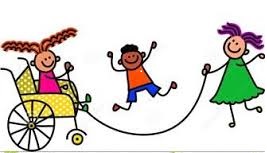